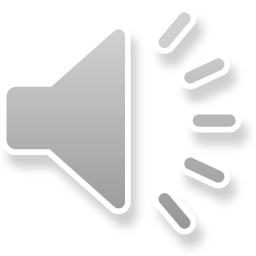 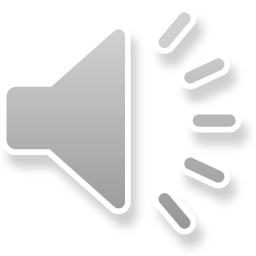 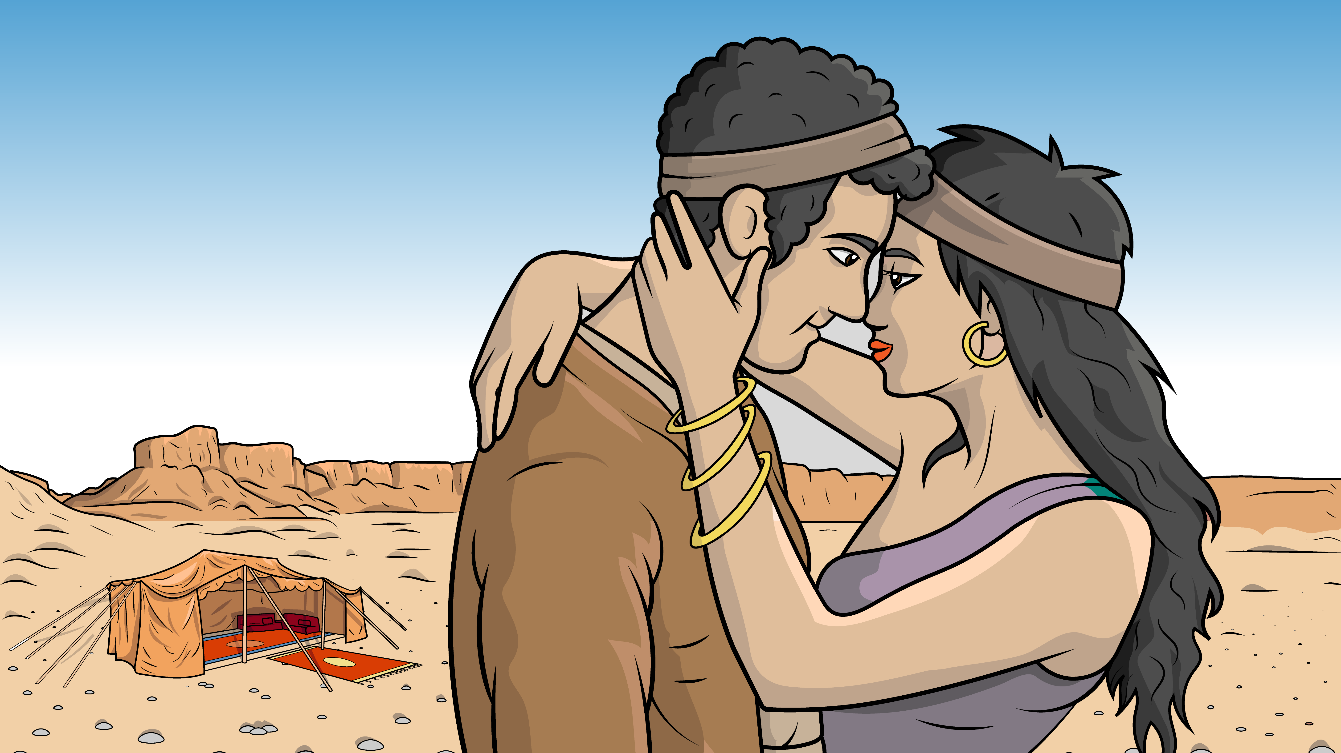 1.5 Song: You Must Just Trust
(Genesis 24)
I must just trust God for my wife.
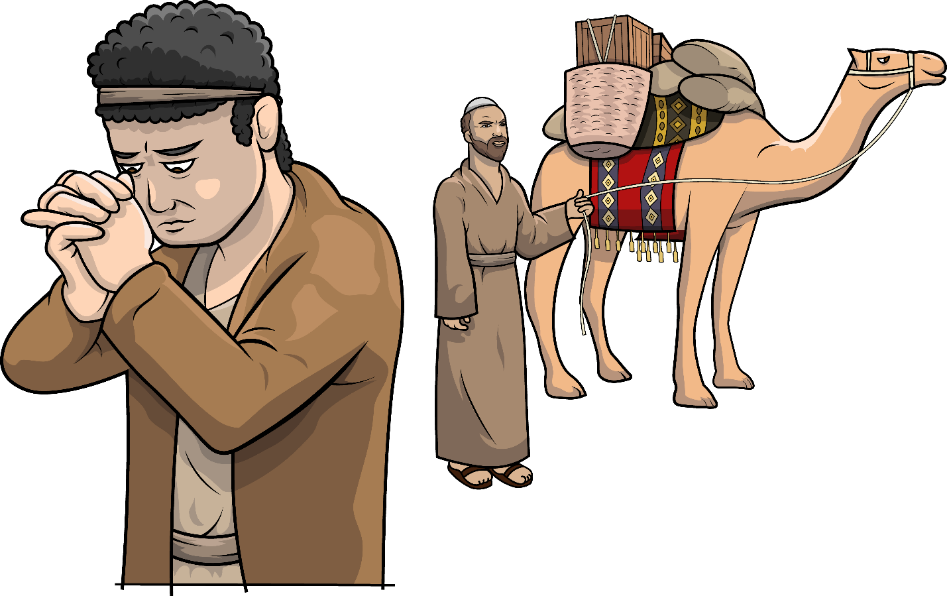 I must just trust God for my wife.
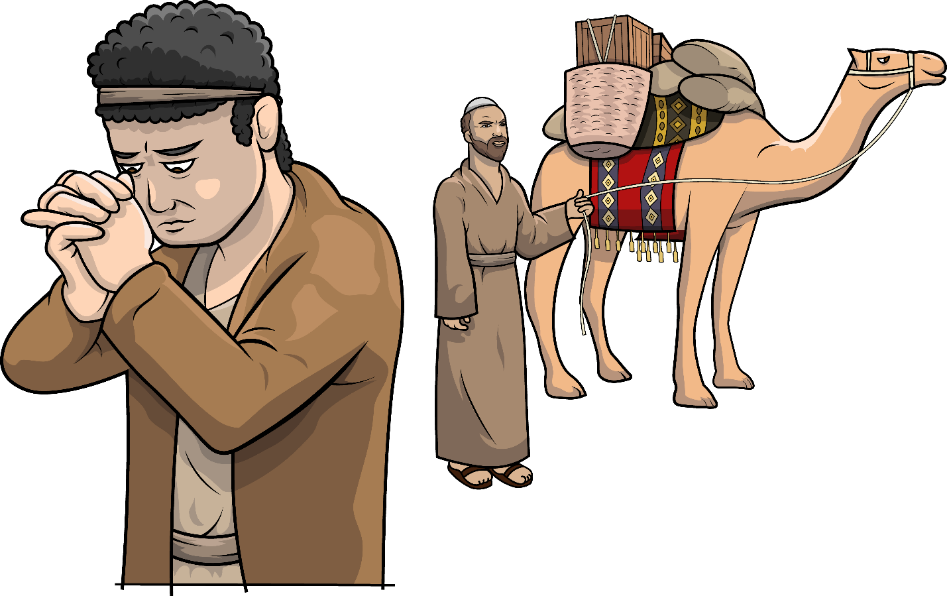 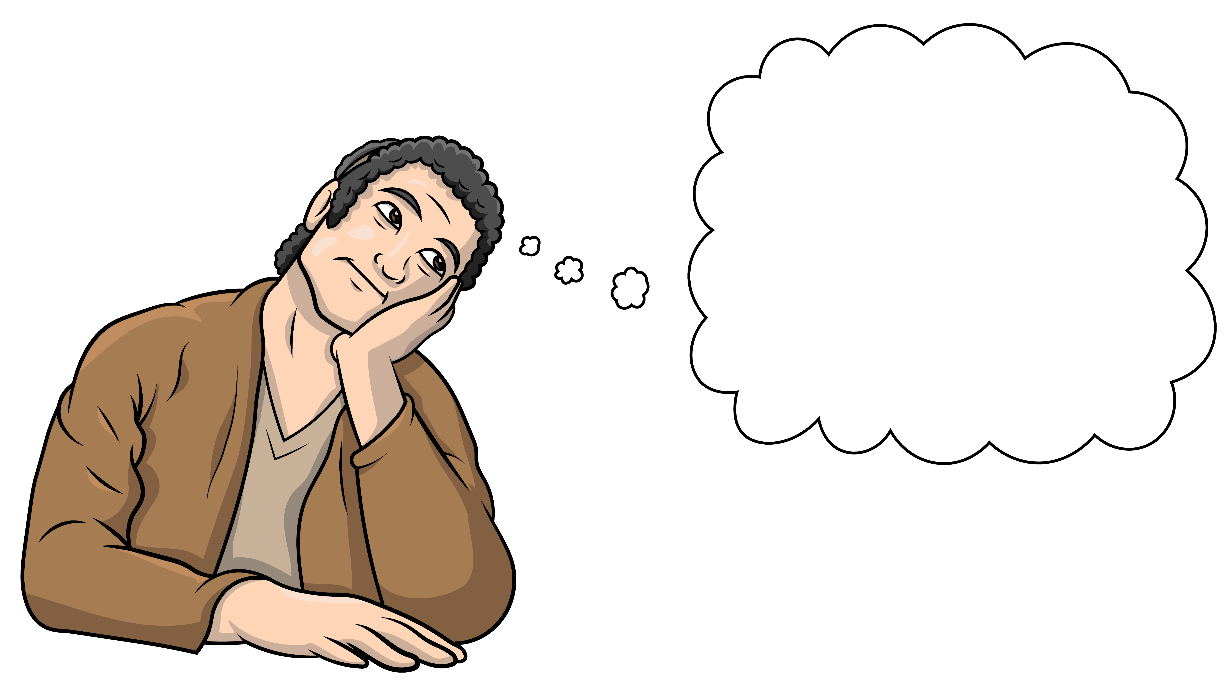 She will 
be my wife for life.
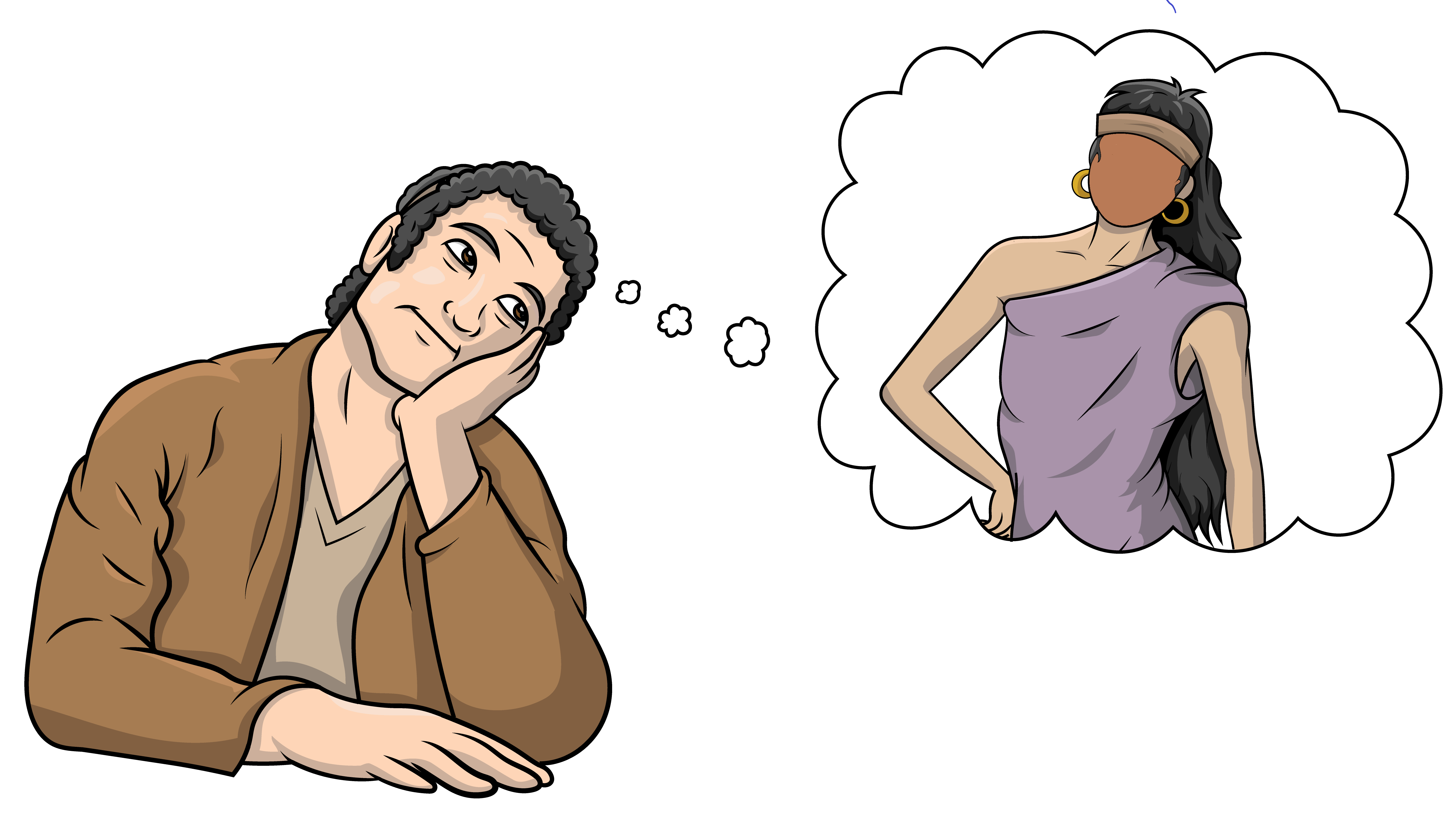 She will be my wife for life.
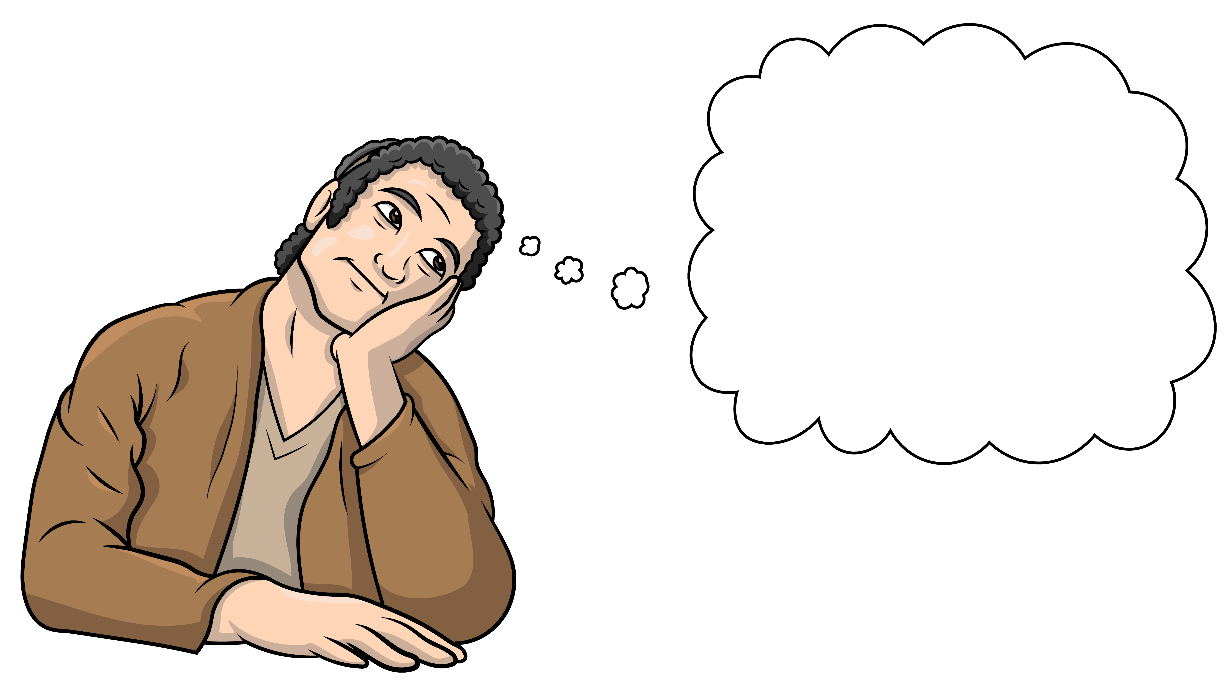 I must just trust God for my wife.
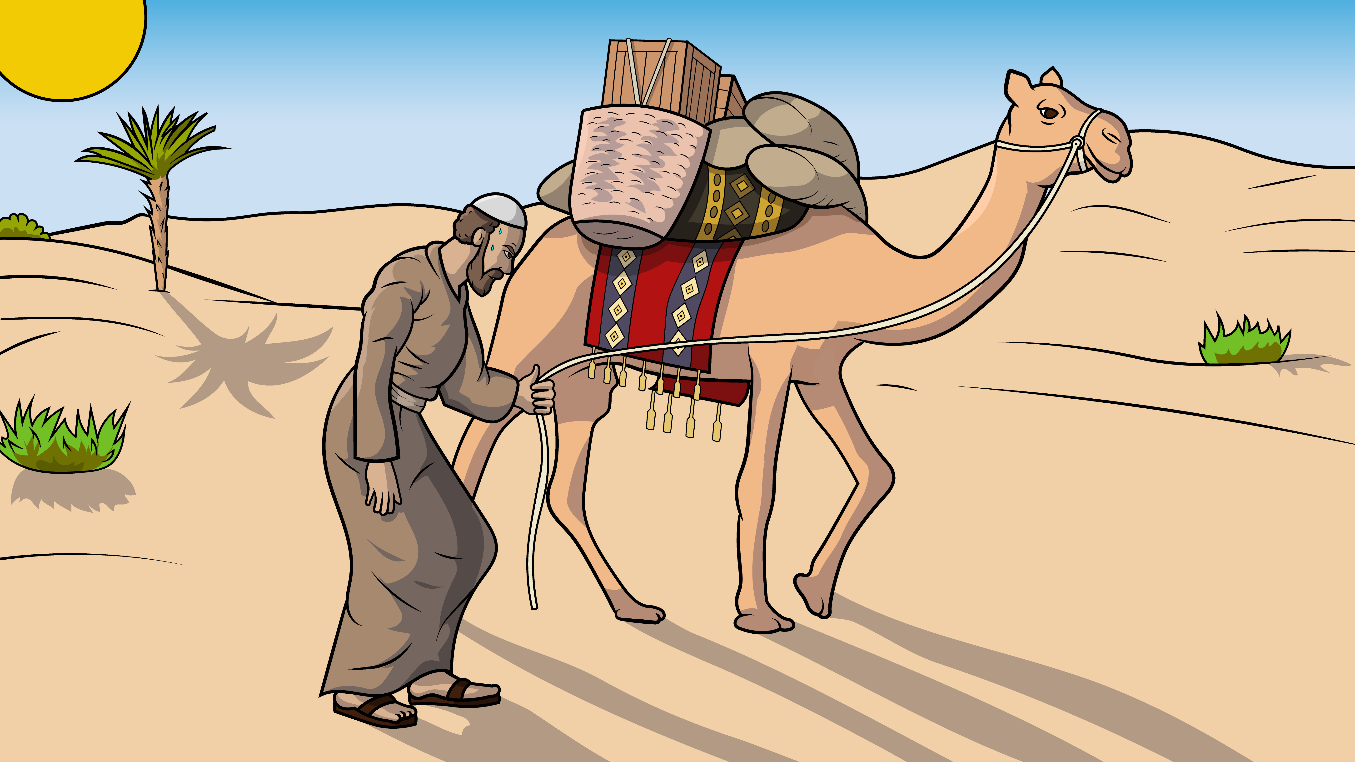 The sun 
was up – 
huff, huff, huff, puff.
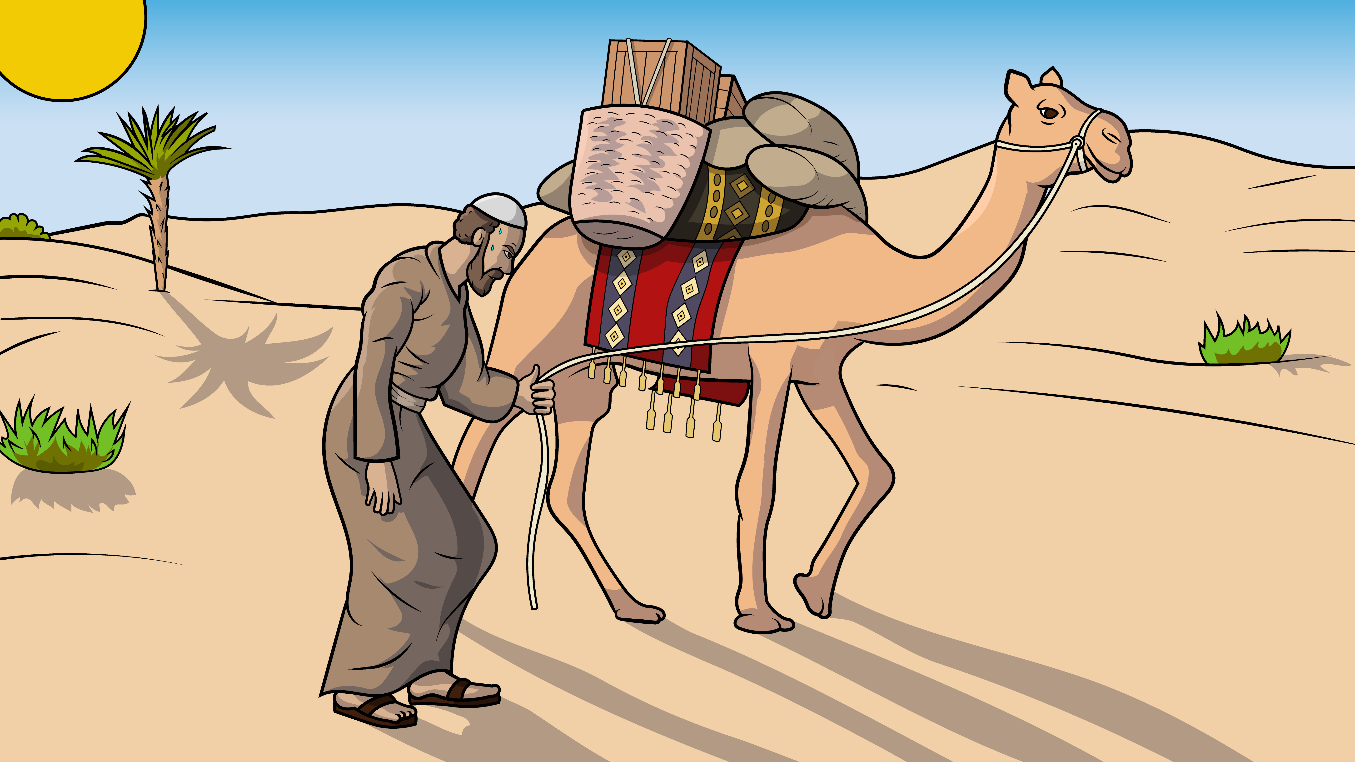 The sun 
was up – 
huff, huff, huff, puff.
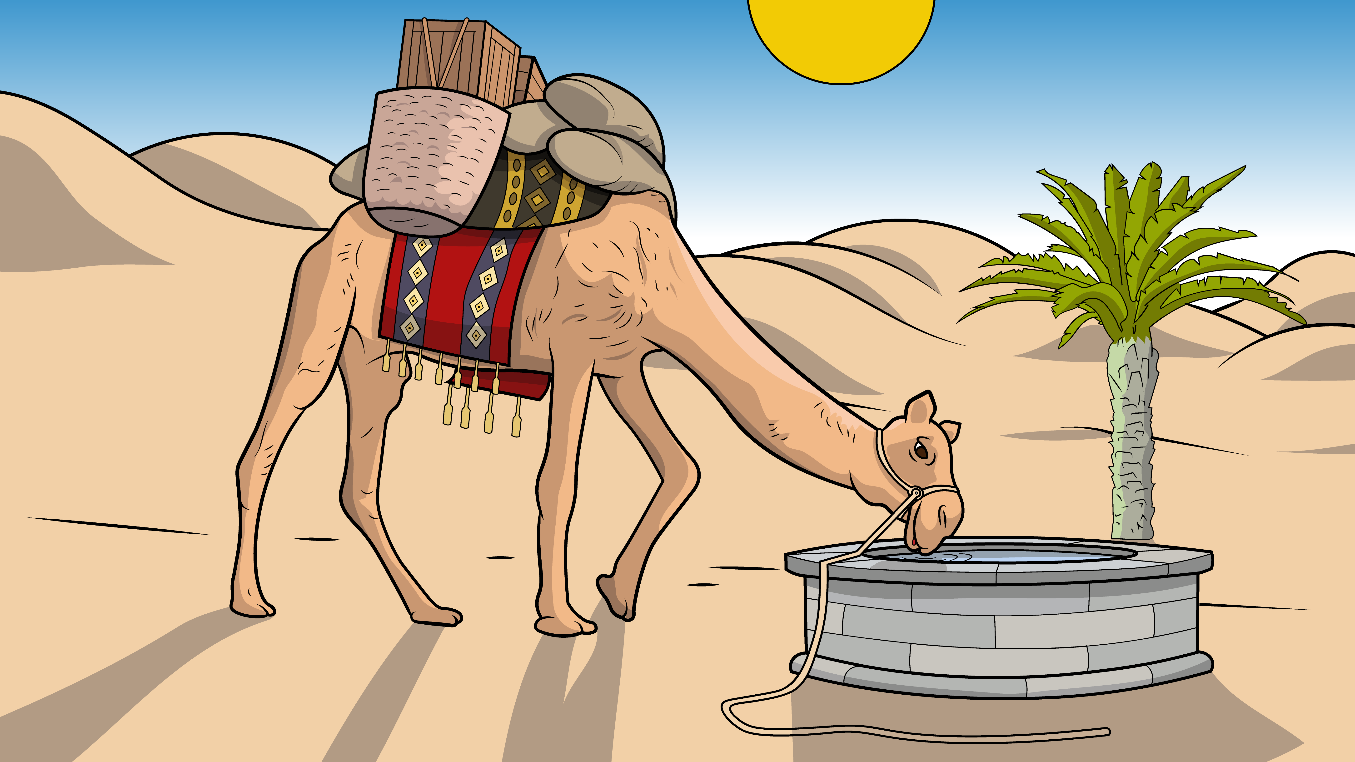 Let me drink 
and my 
camels too.
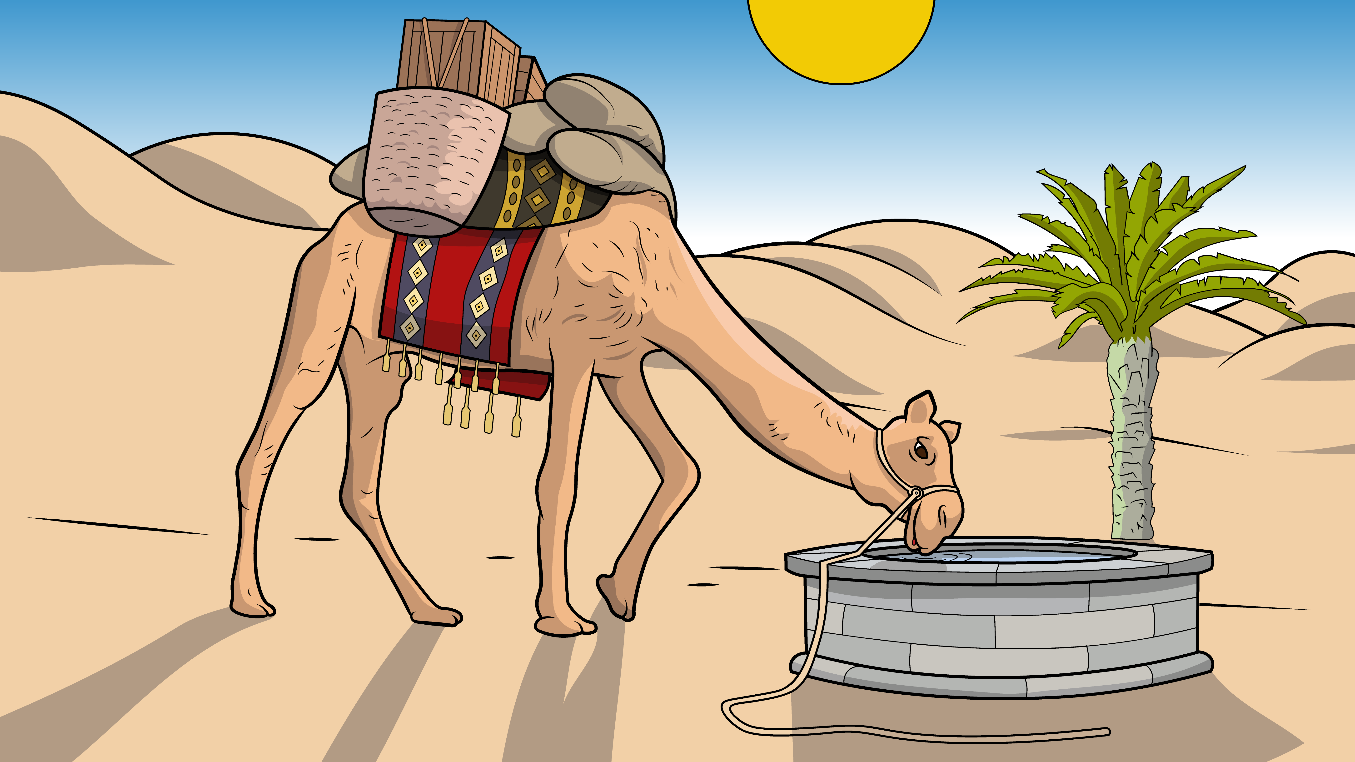 Let me drink 
and my 
camels too.
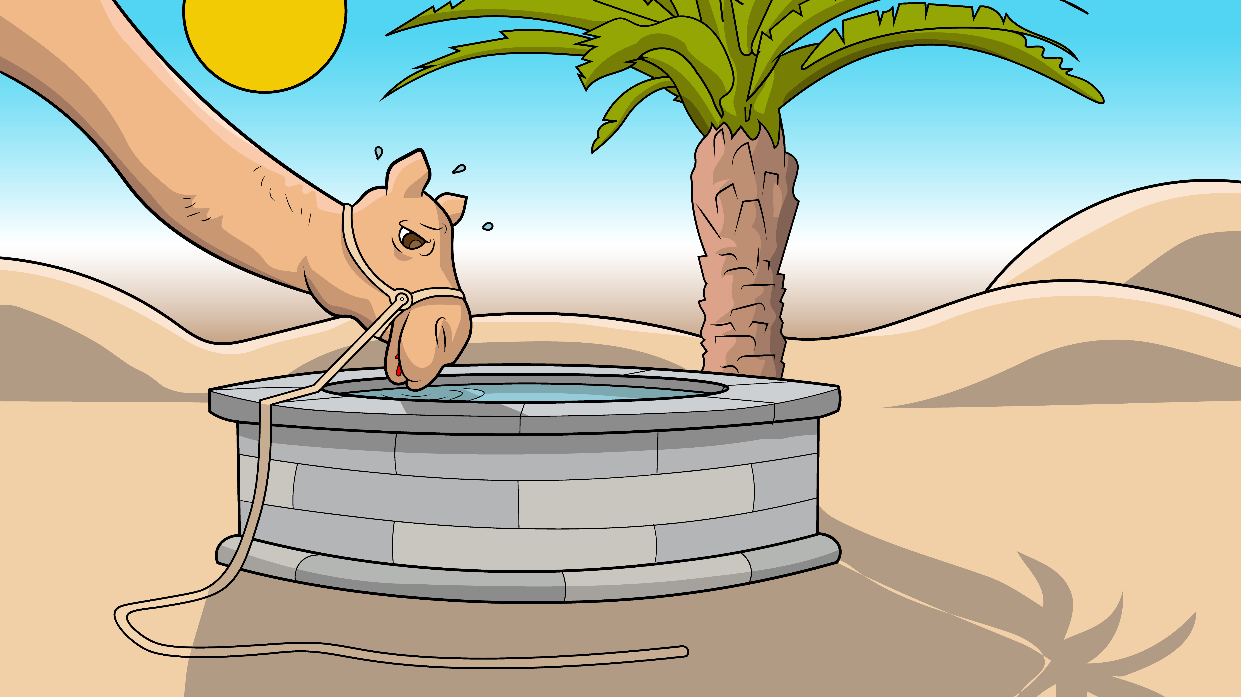 The sun 
was up – 
huff, huff, huff, puff.
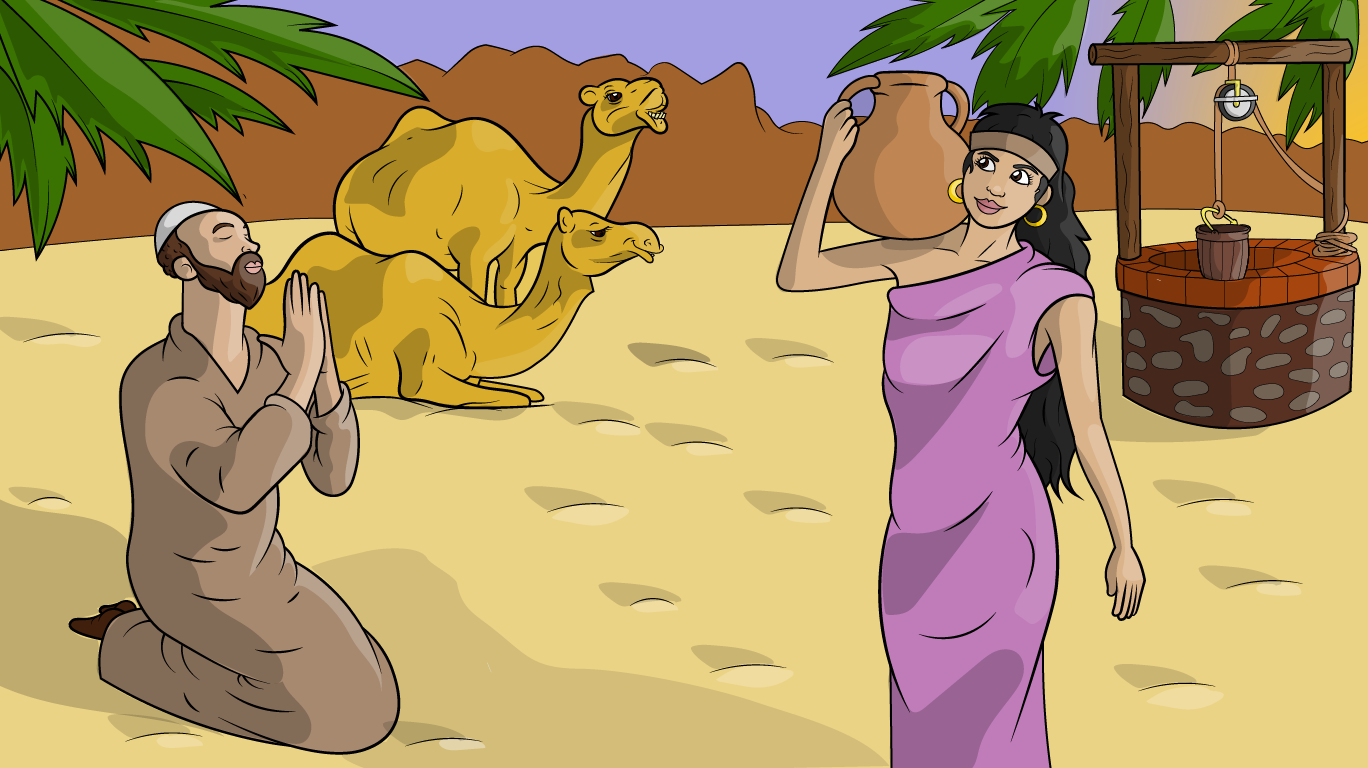 He met Rebekah 
at the well.
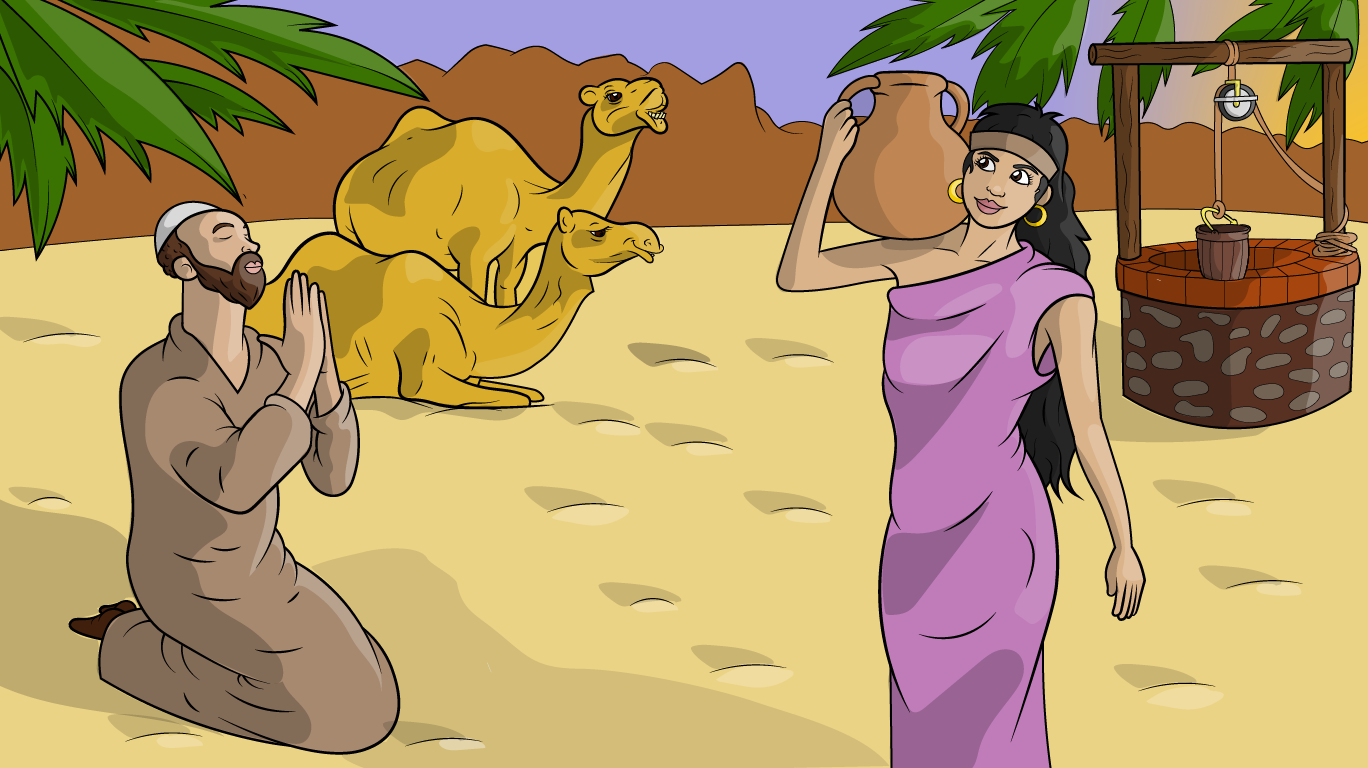 He met Rebekah 
at the well.
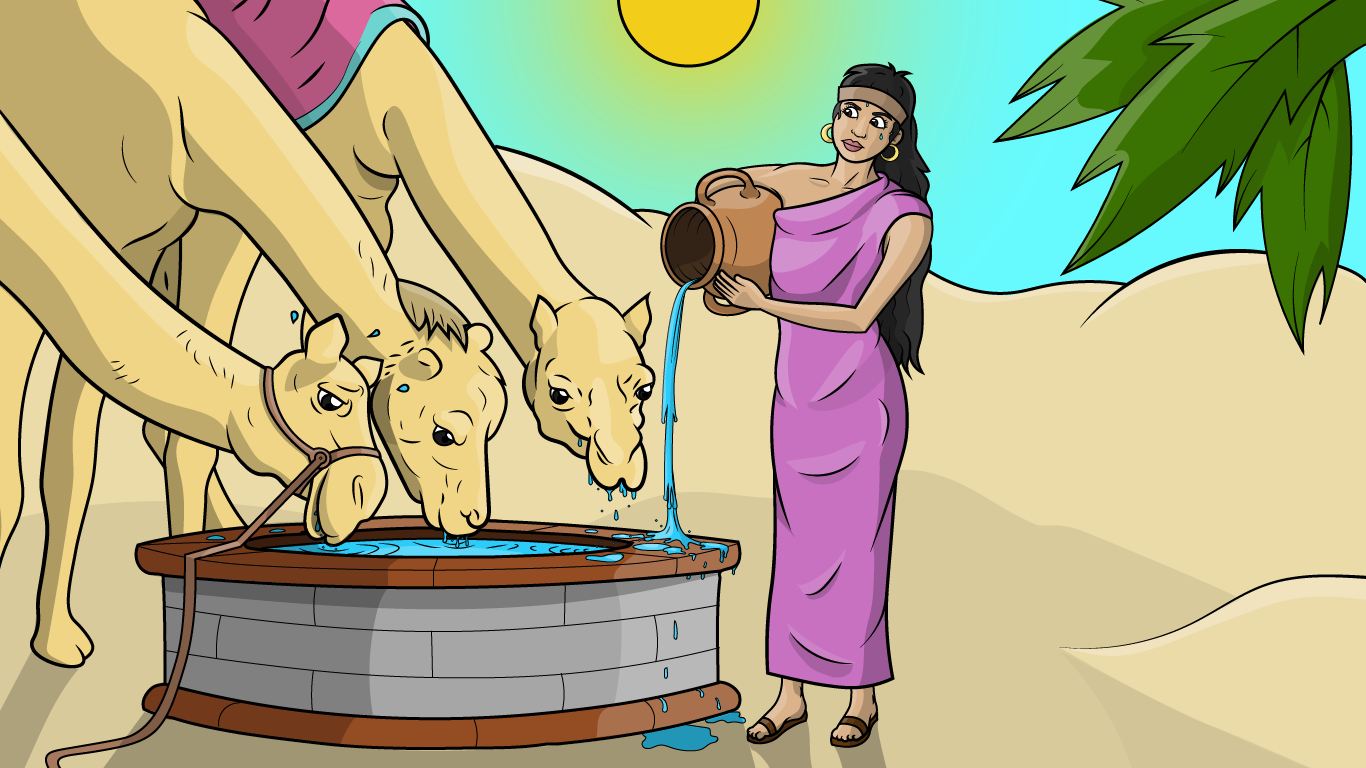 She got a
 jug and 
lug, lug, 
tug.
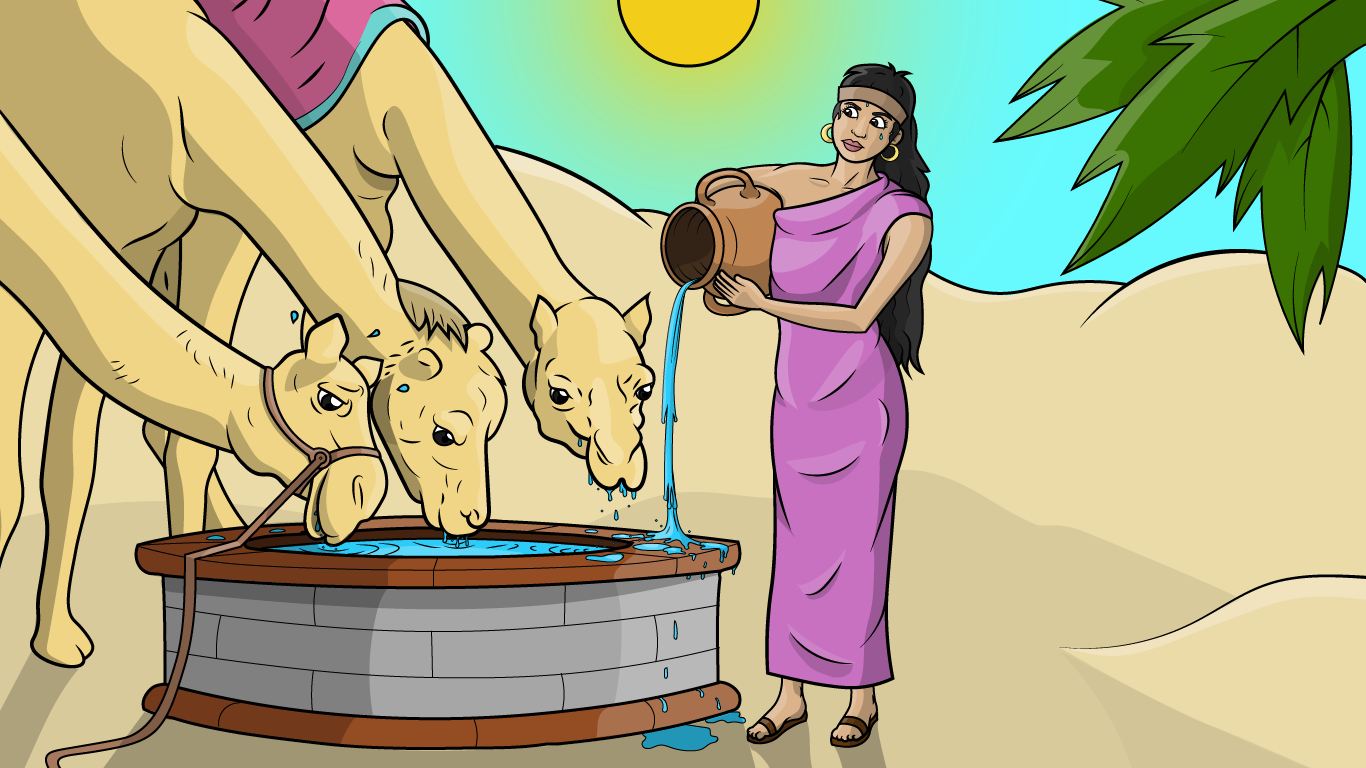 She got a  jug and lug, lug, tug.
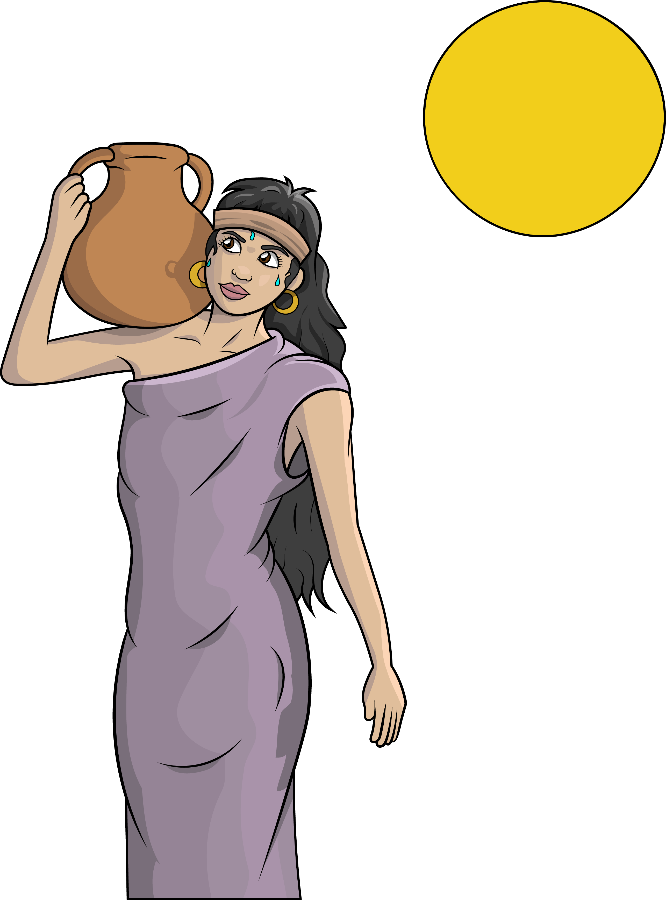 He met Rebekah 
at the well.
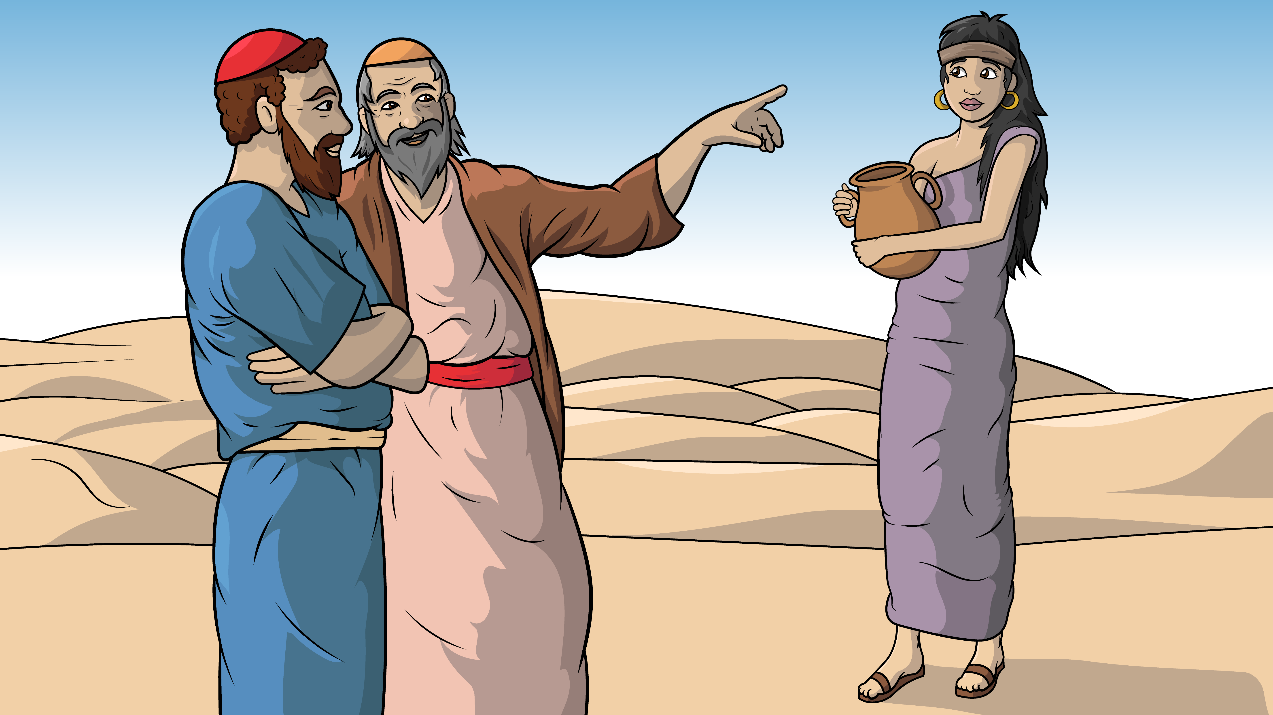 Will you trust God and go with him?
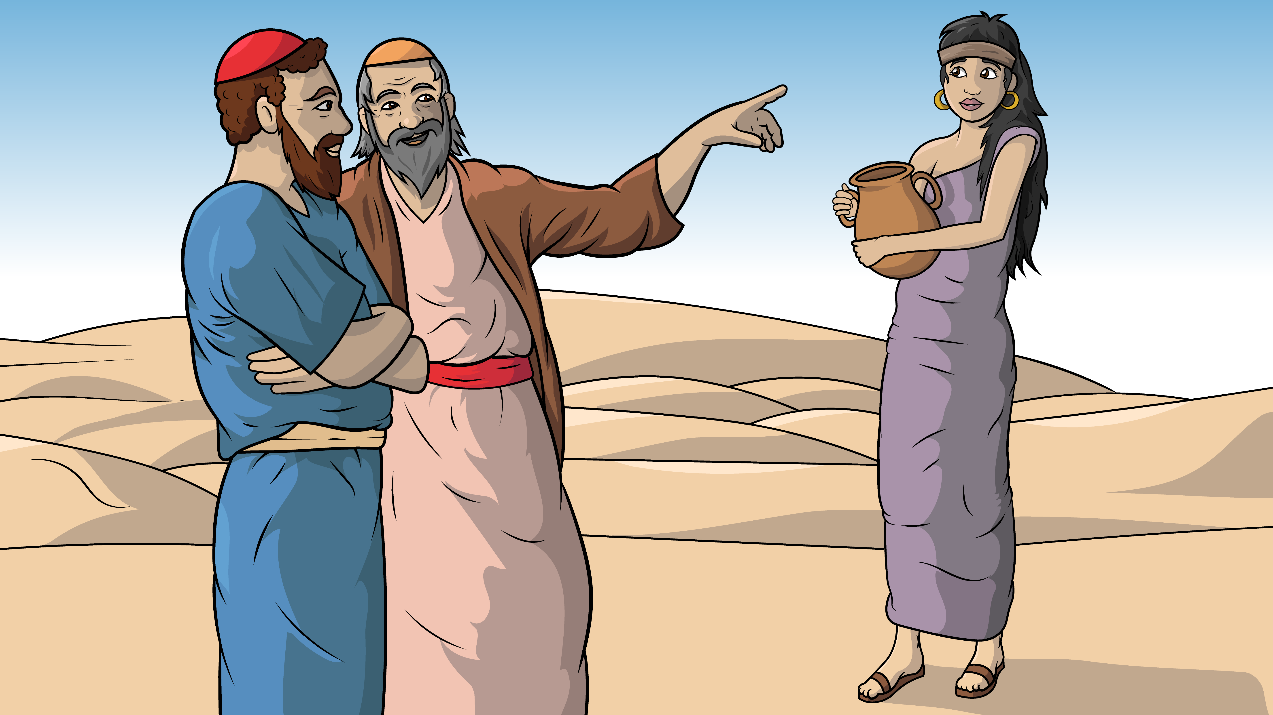 Will you trust God and go with him?
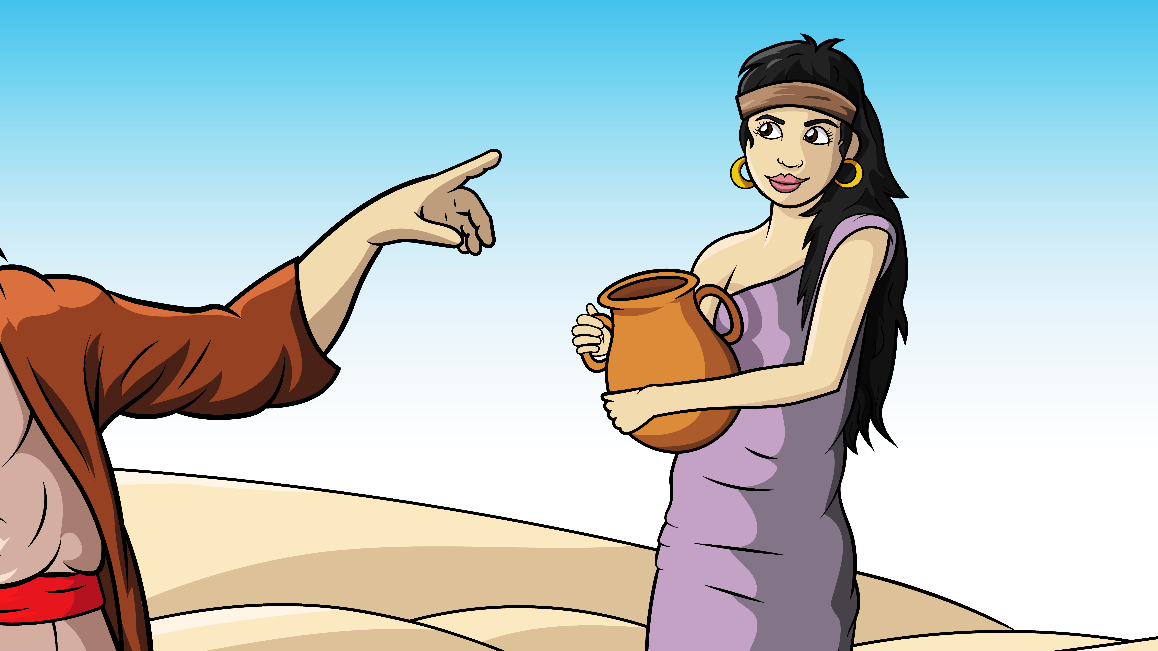 Yes, I must 
just trust, 
trust, trust.
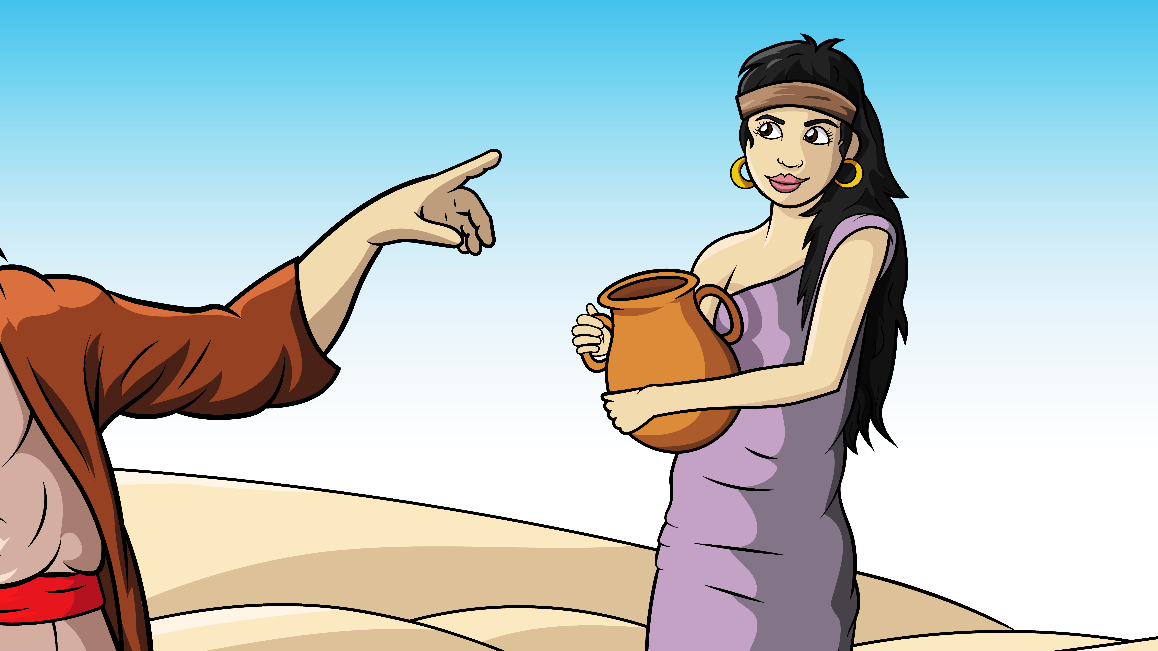 Yes, I must
 just 
trust, 
trust, 
trust.
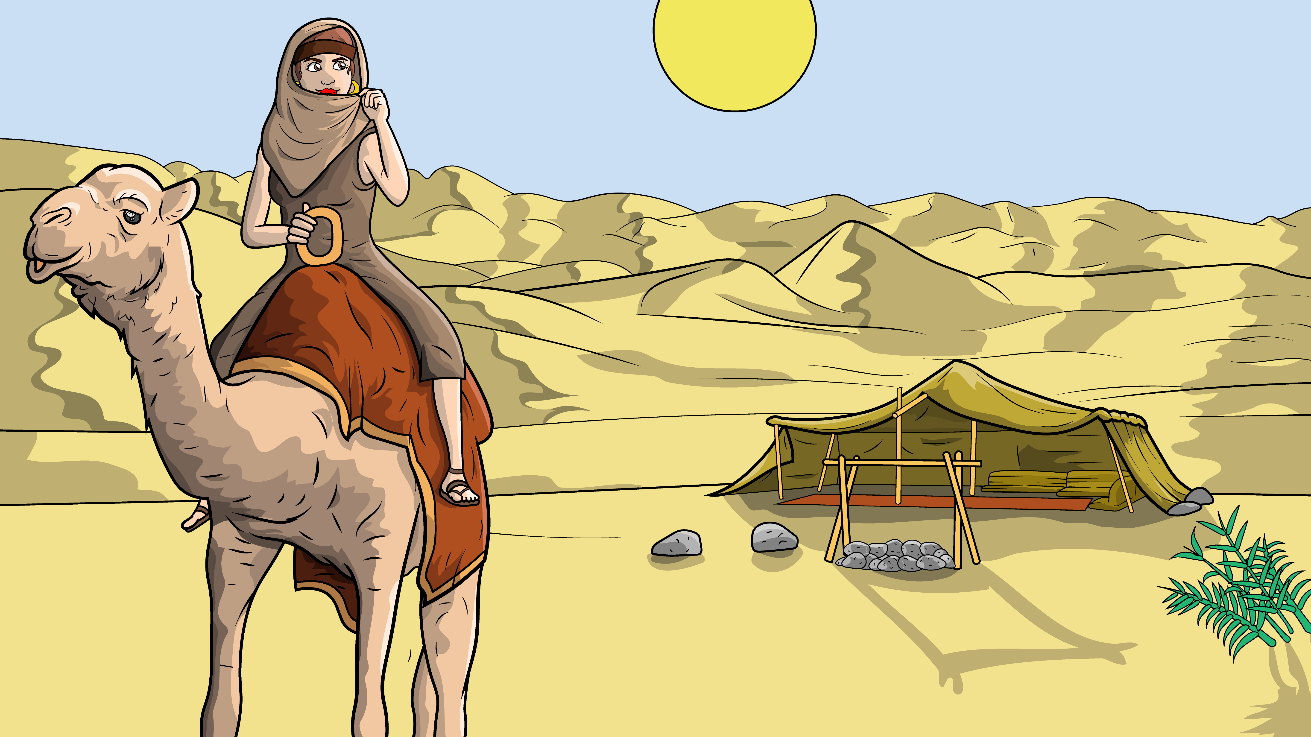 I will trust 
God and go with him.
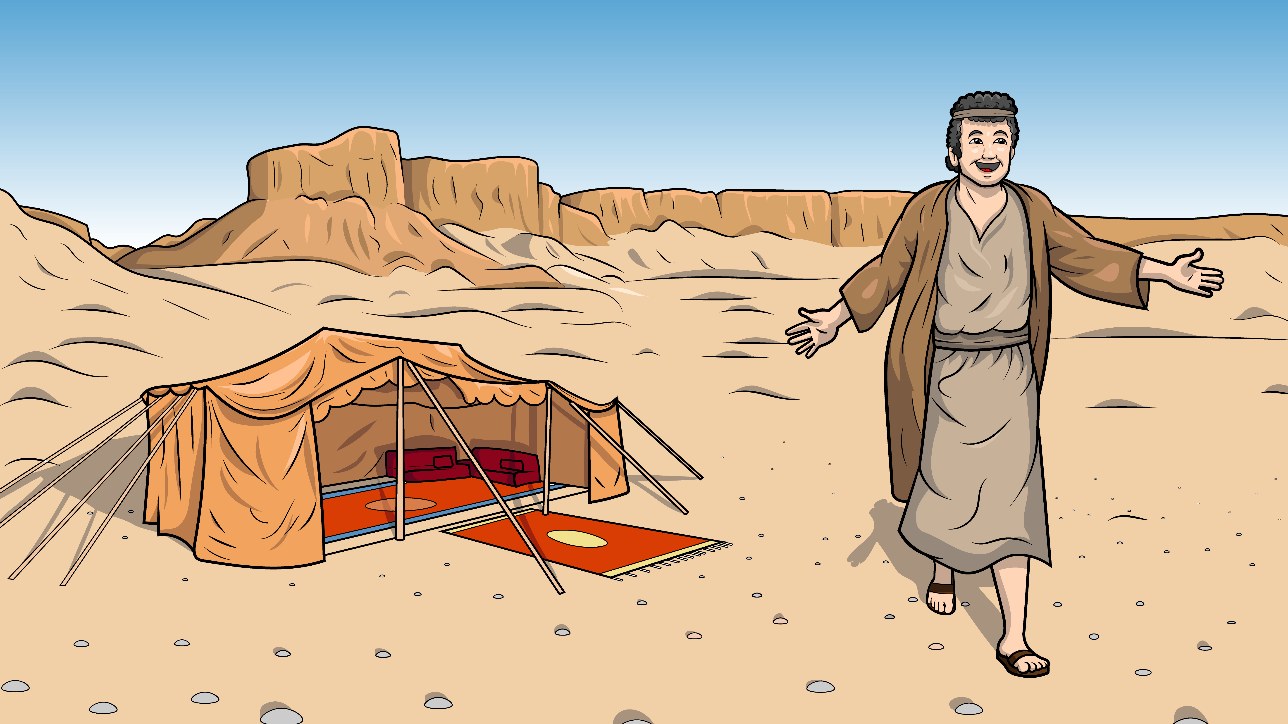 The man did run 
and jump and hug.
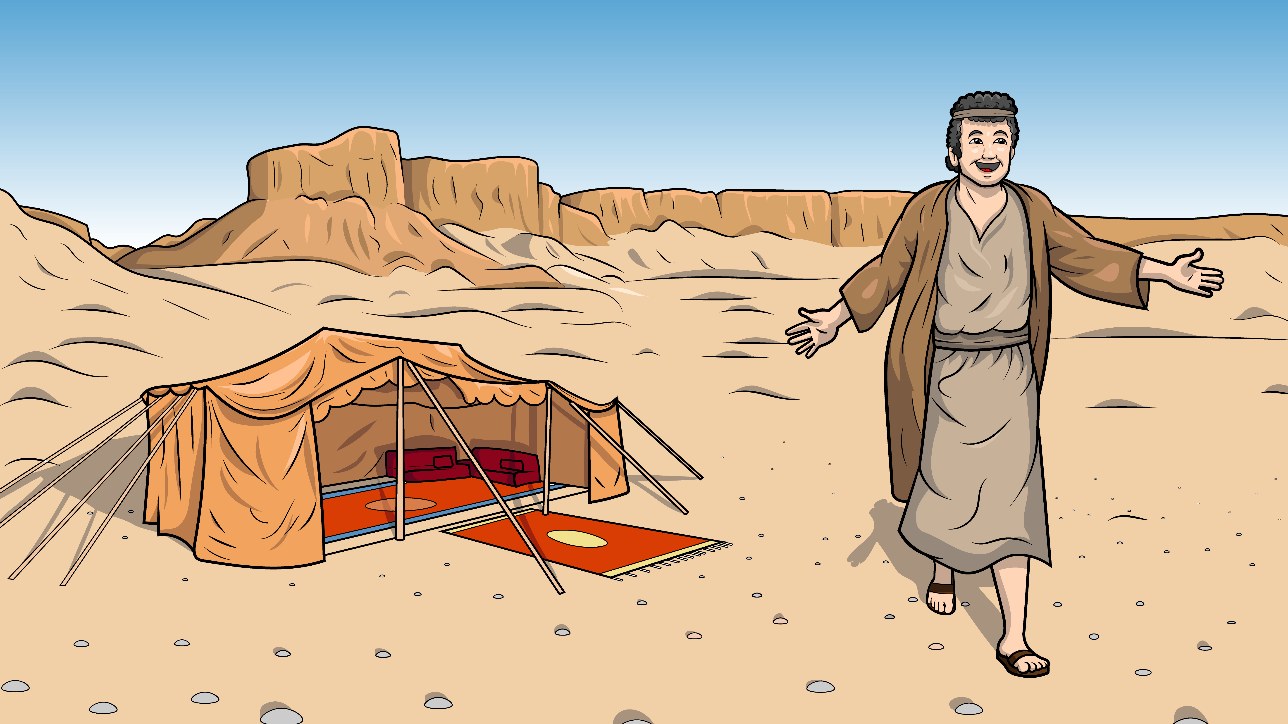 The man did run and jump and hug.
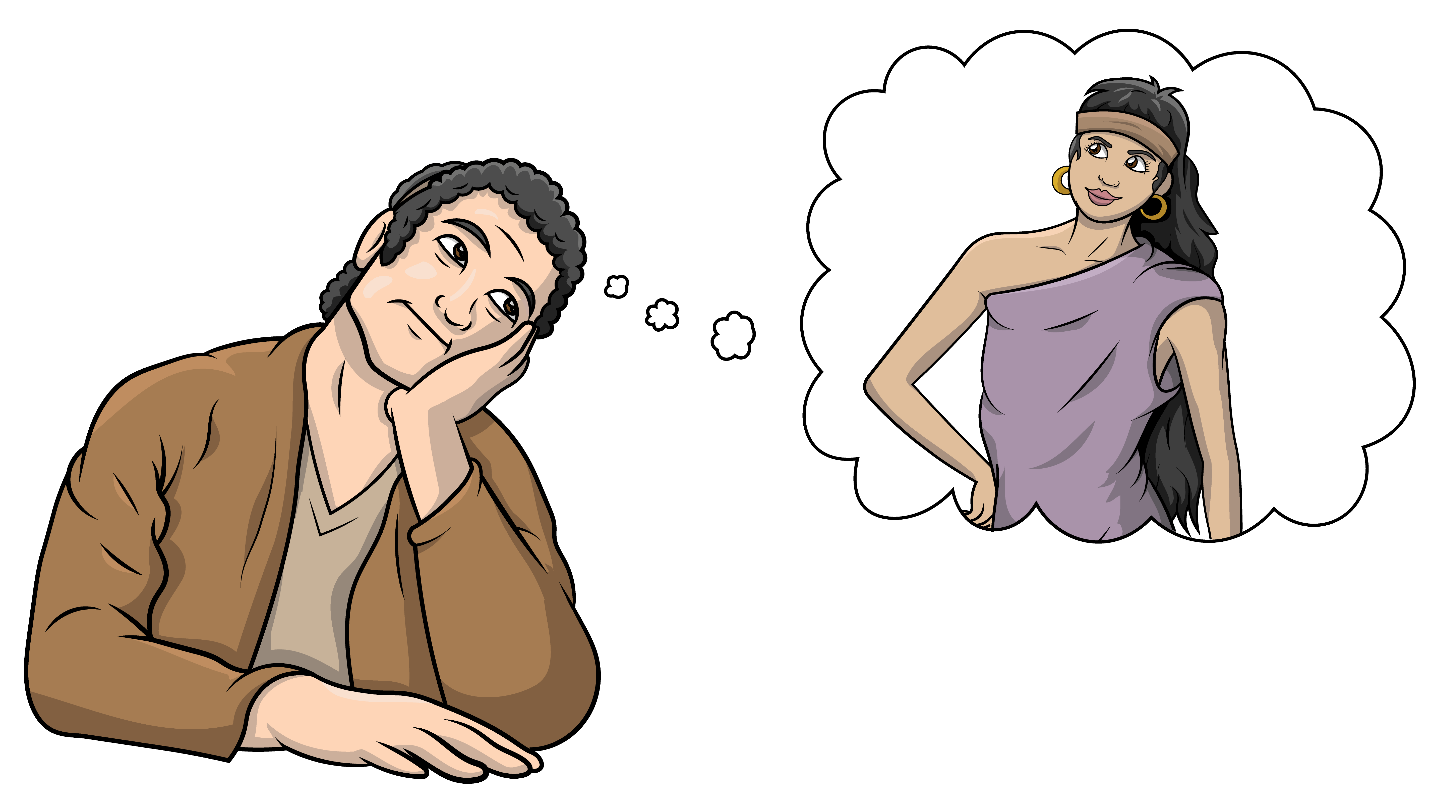 Now I have 
my wife for life.
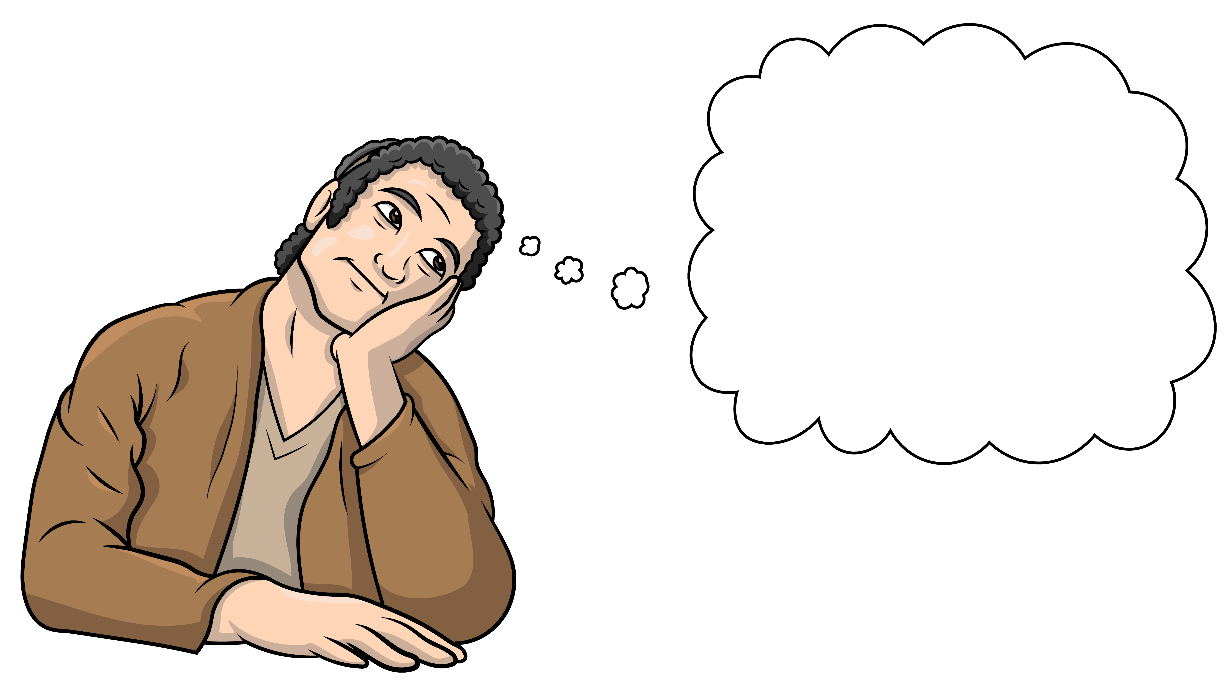 Now I have my wife for life.
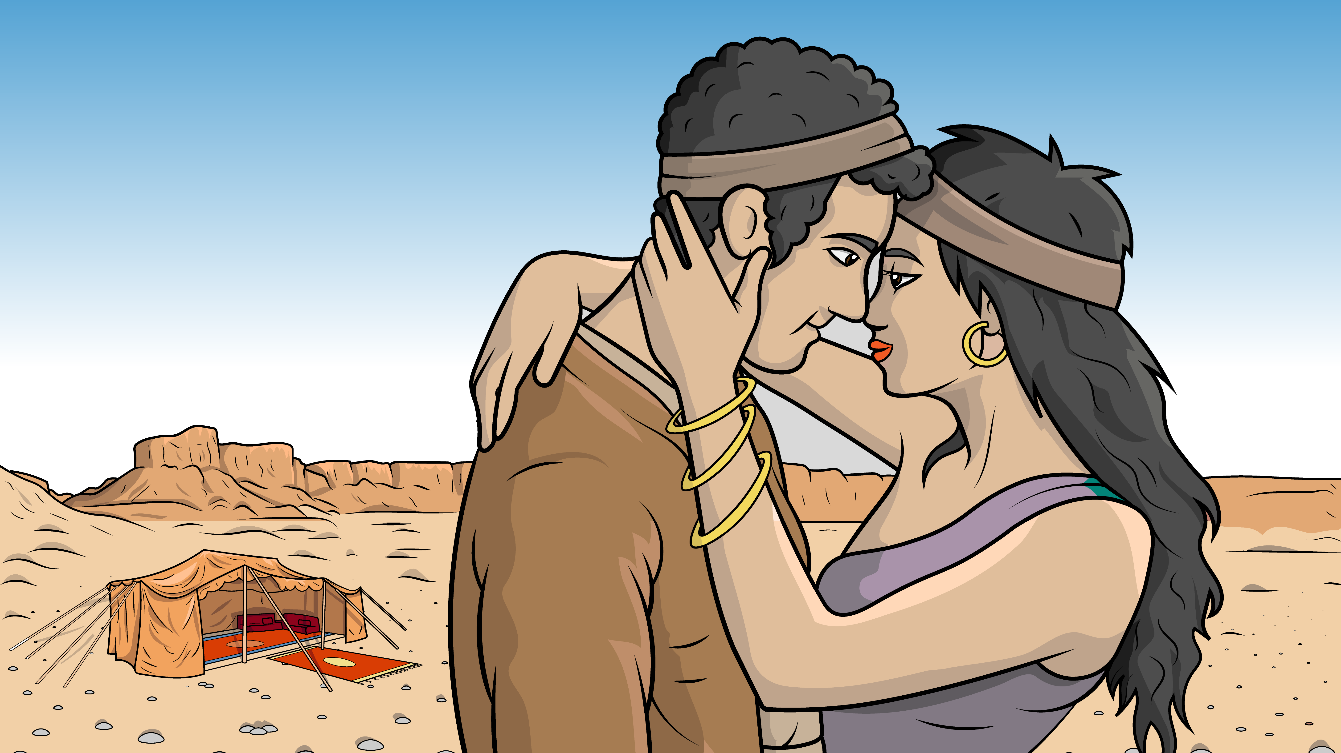 The wife and 
husband 
hug and 
hug.
Song lyrics and melody: Carol Hale
Song arrangements and singer: Steffi VornBerger
Illustrations: Ivan Mader
Power Point arrangements: Steve March
www.EasyReadEnglish.com